Метаморфічні
гірські породи
Метаморфічні породи є вторинними гірськими породами, які утворюються в зоні метаморфізму з осадових і магматичних порід під дією на них високого тиску, температури, гарячихрозчинів і газів, які виділяються з магми.
Види метаморфізму:
За головним фактором:
динамометаморфізм — причиною є тиск при гороутворенні;
термальний— причиною змін є висока температура;
За місцем виявлення:
• регіональний — відбувається на великих територіях у разі опускання частіше осадових порід у глибокі надра земної кори і впливу на них високих температур і тиску;• контактний (навколожильний) — спостерігається в місці контакту прониклої магми з гірською породою.
Найпоширеніші породи регіонального метаморфізму
Мінеральний склад
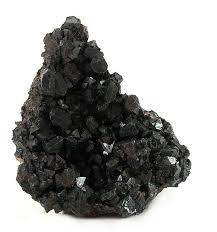 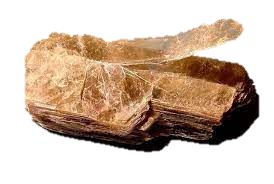 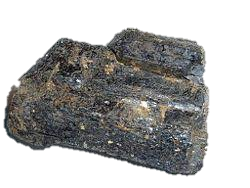 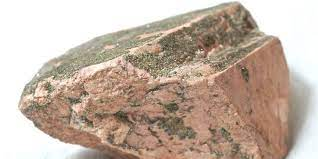 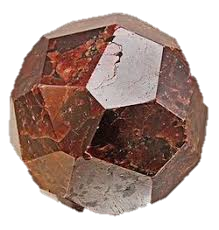 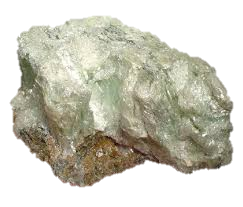 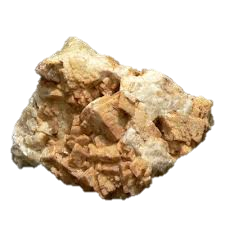 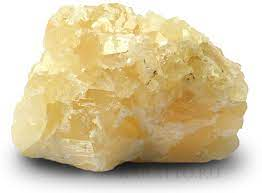 Структури метаморфічних порід
Текстури метаморфічних порід
Форми залягання
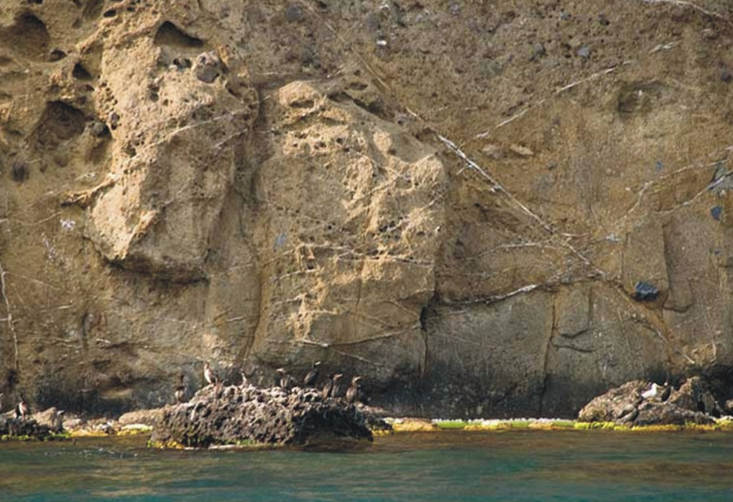 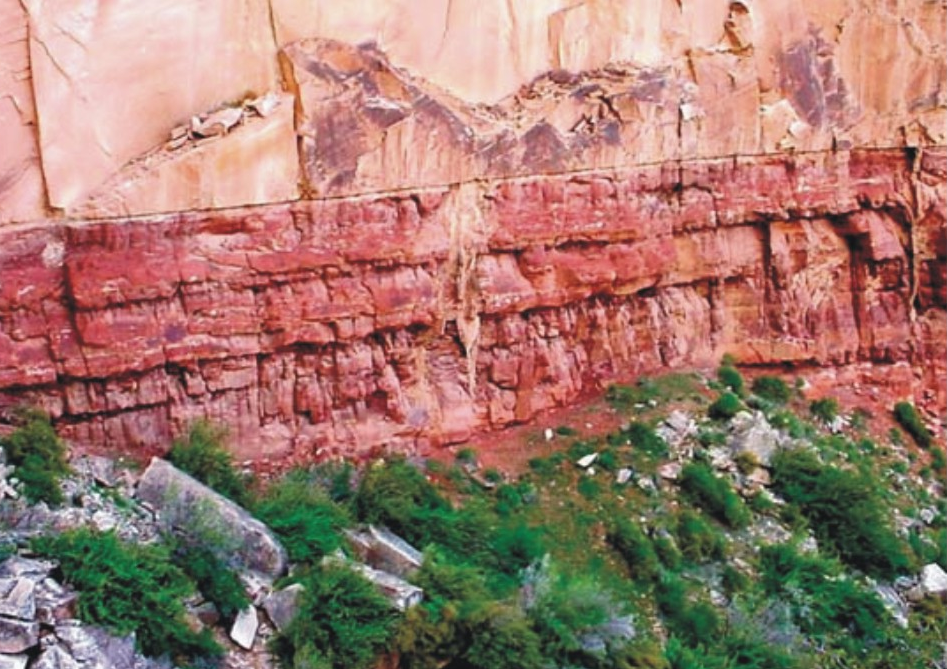 Сланці
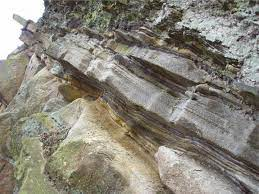 Різновиди сланців
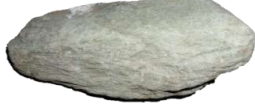 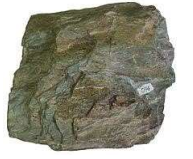 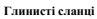 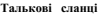 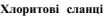 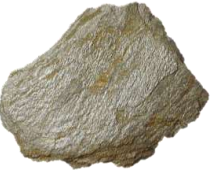 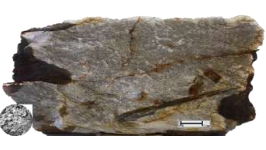 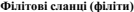 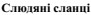 Гнейс
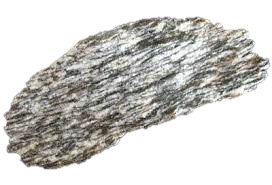 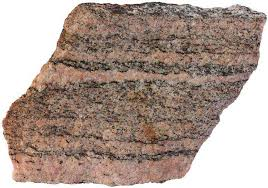 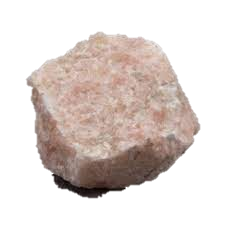 Мармур
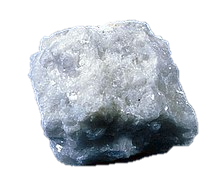 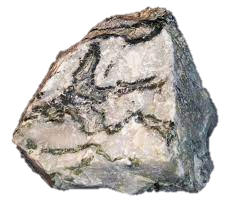 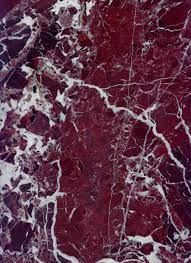 Мармур
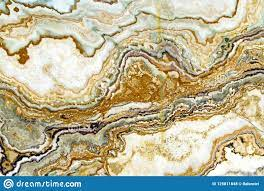 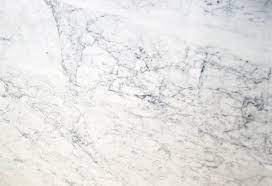 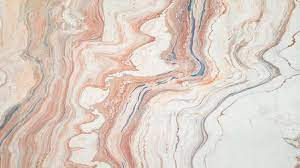 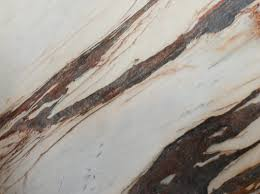 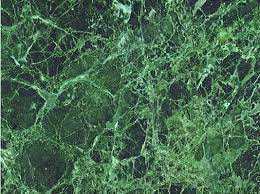 Пісковик
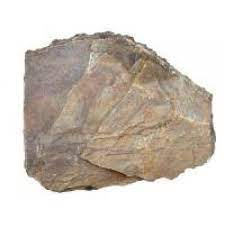 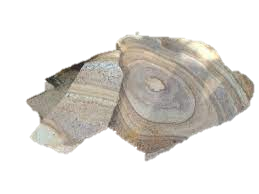 Кварцит
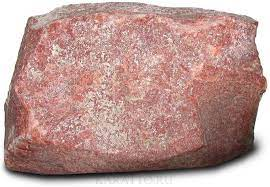 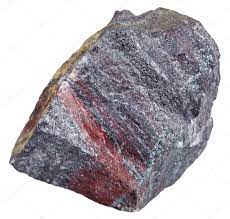 Грануліт
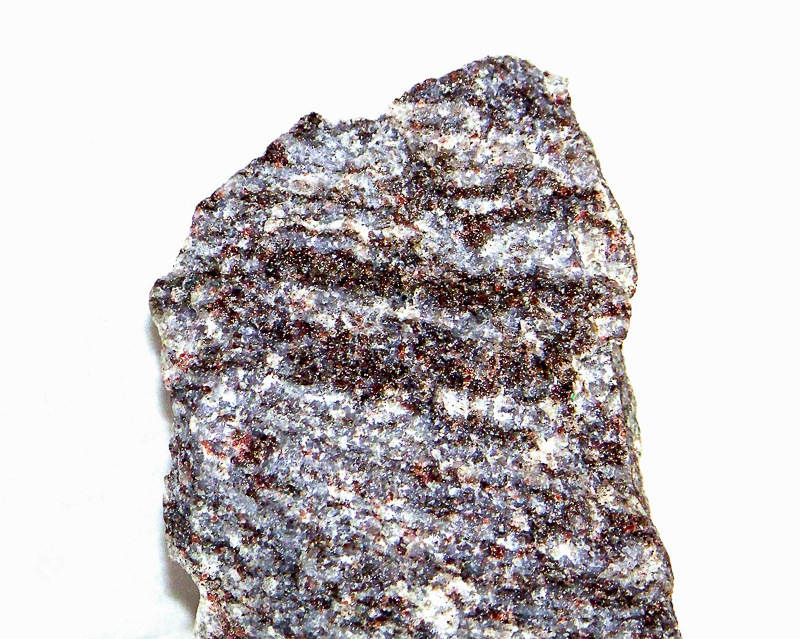 Роговик
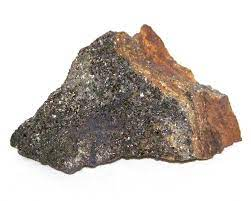 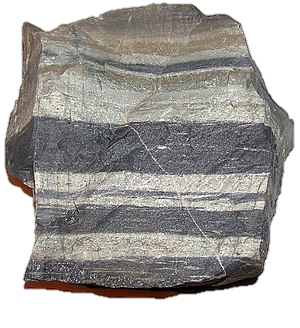 Скарн
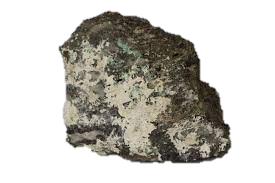 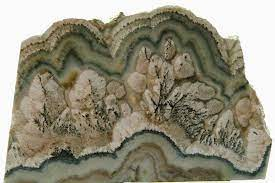 Грейзен
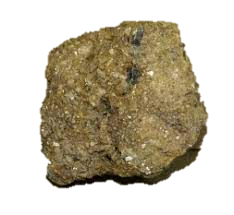 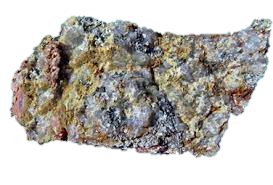 Вторинний кварцит
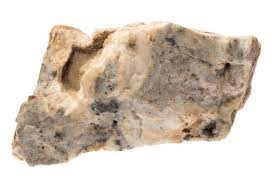 Березит
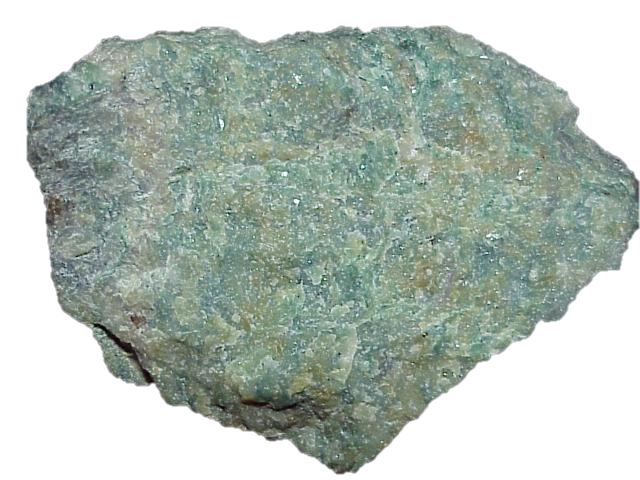 Ліственіт
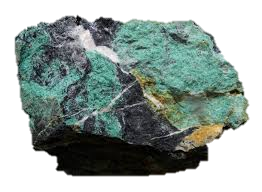